Préparation à l’agrégation interneEconomie des institutions
12 décembre 2016
La définition des institutions
Que pourrait-on trouver de commun aux exemples suivants: 

Le jeu d'échecs, le Parlement, la minute de silence, la monnaie, la messe du dimanche, le salariat, le langage, la société anonyme, l'enseignement supérieur, le Droit, le service militaire, la classification des grands crus, le 1er mai, etc. ?
Une institution est quelque chose d’institué.
Un sens dynamique:  instituare
Yan Thomas

Un sens statique

« C’est bien à la fois ce que nous appelons encore des institutions, et tout l’ordre social qu’elles ont maintenues durant des siècles, qui est ainsi désigné, et que déjà on appelait plus couramment l’Ancien Régime. Cet usage rétrospectif du mot pour désigner ce qui n’était pas réputé auparavant ayant été institué, lui fait perdre son sens dynamique. L’aspect de stabilité, de maintien, d’ordre social et de contrainte morale, l’a emporté dans une vision étroite, restrictive, du concept d’institution ».
Alain Guéry (Institution histoire d’une notion et de ses utilisations dans l’histoire avant les institutionnalismes, 2003)
« Il en résulte ce caractère double, que, très vite, prend le mot institution ; il renvoie à une dynamique, à une action continue, ou à la mise en œuvre d’une idée, pour lui donner une forme finale fixe, figée, statique, laquelle prend vite le nom, également, d’institution. Pour nous, aujourd’hui, une institution est d’abord cet arrêt de ce qui est, pourtant, malgré lui, histoire, et donc permet de décrire celle-ci en un temps arrêté et de la dater. Et c’est pourquoi nous utilisons le mot redondant "d’institutionnalisation" pour signifier ce qu’institution veut pourtant d’abord dire ».
Alain Guéry (Institution histoire d’une notion et de ses utilisations dans l’histoire avant les institutionnalismes, 2003)
Les 4 types de coordination
A. Beitone, M. Osenda, « Le concept de coordination dans les manuels de SES Une étude de transposition didactique », 2014
Les problématiques de l’économie des institutions
Le lien entre institutions et efficacité économique:
Institution et croissance, 
Institution et développement
Marché du travail et institution

L’évolution des institutions
 Comment expliquer le changement institutionnel?
 Peut-on modifier les institutions?
 Les institutions peuvent-elles être un objectif de politique publique ? 

L’étude du marché
 Le marché comme institution
 Marché et institution

L’étude de la firme: 
 Comment expliquer l’existence des firmes ? 
 Les limites de la firme
 Marché et organisation
I Les premiers travaux sur les institutions
1. La réflexion sur les institutions avant l’école institutionnaliste
1.1. A. Smith : l’occultation délibérée de tout fondement extra-économique ?
Le marché comme alternative à l’artifice des institutions
L’occultation délibérée de tout fondement extra-économique ?
Le marché nécessite des institutions de marché

Les institutions critiquées sont celles de l’Ancien Régime
1.2. K. Marx : les institutions du capitalisme
La bourgeoisie a joué dans l’histoire un rôle éminemment révolutionnaire. Partout où elle est parvenue à dominer, elle a détruit toutes les conditions féodales, patriarcales, idylliques. Impitoyable, elle a déchiré les liens multicolores qui attachaient l’homme à son supérieur naturel, pour ne laisser substituer d’autre lien entre l’homme et l’homme que l’intérêt tout nu, le froid « paiement au comptant » Frissons sacrés et pieuses ferveurs, enthousiasme chevaleresque, mélancolie béotienne, elle a noyé tout cela dans l’eau glaciale du calcul égoïste. Elle a dissout la dignité de la personne dans la valeur d’échange, et aux innombrables franchises garanties et biens acquises, elle a substitué une liberté unique et sans vergogne : le libre échange. (…)
La bourgeoisie a dépouillé de leur sainte auréole toutes les activités jusqu’alors vénérables et considérées avec un pieux respect. Elle a changé en salariés à ses gages, le médecin, le juriste, le prêtre, le poète, l’homme de science »

K. Marx, Le manifeste communiste, 1848 (traduction Maximilien Rubel et Louis Evrard), Editions de la pléiade
Ce qui distingue l’époque bourgeoise de toutes les précédentes, c’est le bouleversement incessant de la production, l’ébranlement continuel de toutes les institutions sociales, bref la permanence de l’instabilité du mouvement. Tous les rapports sociaux immobilisés dans la rouille avec leur cortège d’idées et d’opinions admises et vénérées se dissolvent; ceux qui les remplacent vieillissent avant même de se scléroser. Tout ce qui était solide, bien établi, se volatilise, tout ce qui était sacré se trouve profané. 

K. Marx, Le manifeste communiste, 1848 (traduction Maximilien Rubel et Louis Evrard), Editions de la pléiade
1.3. L’école historique allemande et le souci des institutions
Gustav von Schmoller (1838-1917)
Principes d’économie politique  (1900)

« Par institution, nous entendons un arrangement pris sur un point particulier de la vie de la communauté, servant à des buts donnés, arrivé à une existence et à un développement propres, qui sert de cadre, de moule, à l’action des générations successives pour des centaines ou des milliers d’années »

« Par organe constitué, nous comprenons le coté personnel de l’institution : le mariage est l’institution, la famille est l’organe ».
Gustav von Schmoller (1838-1917)
« L’étude de l’organe et de l’institution est, pour la connaissance du corps social, ce qu’est l’anatomie pour celle du corps physique ; les économistes classiques ou autrichiens qui se concentrent sur les prix et la circulation sont comme une physiologie des humeurs économiques non précédée d’une anatomie du corps social ».
Gustav von Schmoller (1838-1917)
« Ce sont des méthodes objectives qui ont pris corps, des maximes de ce que l’expérience et la sagesse des siècles ont trouvé de mieux en ce qui concerne le traitement rationnel et juste des rapports de la pratique ».
2. L’école institutionnaliste américaine
2.1. Th. Veblen et la sélection naturelle des institutions
Why is Economics not an Evolutionary Science, 1898
L’analyse économique comme la science du comportement économique
La théorie des instincts

Les instincts bénéfiques pour le groupe ou altruistes.

L’instinct du travail efficace ou l’instinct artisan du travail bien fait

La curiosité naturelle ou désintéressée : c’est la dimension créatrice de la nature humaine.

L’instinct de sympathie, le sens de la communauté (ou l’instinct grégaire).
Les défauts de l’analyse de Veblen
Le matérialisme technologique. La distinction entre technologie facteur de progrès et institution source de conservatisme a été labellisée sous le nom de « dichotomie véblenienne ».

L’invalidité de sa théorie des instincts, remise en cause par le behaviorisme et critiquée pour son réductivisme biologique.

Une excessivité dans la dichotomie institutions pécuniaires/industrielles
2.2. John Roger Commons et la sélection artificielle des institutions
3. L’école autrichienne: les institutions de la liberté
3.1. Les apports de C. Menger (1840-1921)
Les institutions pragmatiques

Les institutions organiques
« La monnaie n’a pas été engendrée par la loi. Elle est, de par son origine, une institution sociale et non pas étatique. La sanction de l’autorité de l’Etat est une notion qui lui est (initialement) étrangère. Mais, d’autre part, à travers sa reconnaissance et sa réglementation par l’Etat, cette institution sociale de la monnaie a été perfectionnée et ajustée aux besoins multiples et changeant d’un commerce en évolution, tout comme les droits coutumiers ont été perfectionnés et ajustés par le droit légiféré » 
Carl Menger, On the origin of Money, (1892)
3.2. Hayek et l’ordre spontané
La Constitution de la liberté [1960]

Droit, législation et liberté [1973-1978] 

La Présomption fatale 
    [1988]
Les ordres organisés, construits (les organisations). Hayek reprend le mot grec de Taxis qui signifie mis en ordre, arrangé.

Les ordres spontanés ou « mûri » qui ont émergé de façon spontanée. Il utilise le terme grec de Kosmos.
« Le fait est bien plutôt que nous ne pouvons pas préserver un ordre d’une telle complexité par la méthode consistant à diriger les membres de la société, mais que nous pouvons le faire seulement par une voie indirecte, à savoir en faisant respecter et en améliorant les règles qui conduisent à la formation d’un ordre spontané ».
II Le renouveau de l’analyse institutionnaliste
« Les institutions comptent »
La nouvelle économie institutionnelle
Les nouveaux institutionnalistes hétérodoxes
La réflexion macro-institutionnelle
La réflexion micro- institutionnellle
L’école de la régulation
L’école des conventions
« On ne peut expliquer l’ascension et le déclin de l’Union soviétique et du monde communiste avec les outils de l’analyse néoclassique mais nous devrions le faire avec une approche institutionnelle et cognitive des problèmes contemporains du développement »
1. La réflexion macro-institutionnelle de la NEI
1.1. La réflexion macro-institutionnelle de D. North
1er apport: la définition des institutions
« Les institutions sont les contraintes établies par les hommes qui structurent les interactions humaines. 
     Elles se composent de contraintes formelles (comme les règles, les lois, les constitutions), de contraintes informelles (comme des normes de comportement, des conventions, des codes de conduite auto-imposés) »

Douglass North
2ème apport: Une réflexion sur l’émergence des institutions
« Si les institutions sont les règles du jeu, les organisations et leurs entrepreneurs sont les joueurs ».
Le changement institutionnel peut venir de l’activité des organisations sociales

Les idées comptent: l’impact des « modèles mentaux » 

« Le changement économique […] est un processus délibéré façonné par les perceptions des acteurs sur les conséquences de leurs actions. Les perceptions viennent des croyances des acteurs (…) qui sont typiquement entremêlées avec leurs préférences. »
« Au total, l’analyse des changements institutionnels par North [2005] s’enrichit par rapport à celle de North [1990]. Les joueurs y sont toujours les organisations et les individus, mais ces derniers sont dotés de modèles mentaux dont il faut pouvoir rendre compte. Les institutions restent les règles du jeu, mais elles possèdent une dimension de « croyances partagées » cristallisées dans les idéologies ».

Chabaud Didier, Parthenay Claude, Perez Yannick
3ème apport: quelles sont les bonnes institutions?
1.2. Théorie des jeux et analyse institutionnelle comparative
Masahiko Aoki
« Une institution est un système auto-entretenu de croyances partagées concernant la façon dont le jeu est joué ».
2. La réflexion micro-institutionnelle de la NEI et l’exemple des théories de la firme
2.1. La théorie des coûts de transaction (R. Coase et O. Williamson)
Pourquoi les économistes occidentaux refusent-ils la planification étatique alors que, dans les économies capitalistes elles-mêmes, on trouve ces îlots de
planification que sont les firmes ?
R. Coase, The nature of the firm, 1937
« Poser la question de la nature de la firme, c’est considérer la firme comme une forme particulière d’organisation économique, un arrangement institutionnel alternatif au marché, et se demander ensuite pourquoi cette forme existe: pourquoi des firmes? »
(B. Coriat, O. Weinstein, 1995, p.45)
R. Coase distingue trois catégories de coûts detransactions :
Les coûts de recherche et d’information ;

Les coûts de négociation et de décision relatifs aux caractéristiques du contrat à mettre en œuvre entre l’offreur et le demandeur ;

Les coûts de surveillance et de contrôle afin de s’assurer du respect du contrat une fois celui-ci conclu.
Les travaux d’Oliver Williamson
Professeur à l’Université de Berkeley (Californie).

Markets and hierarchies. Analysis and antitrust implications. 1975
Deux sources d’inspiration
H. Simon

La rationalité limitée
F. Knigh
Risque et incertitude
Risque, incertitude et profit, 1921
Des contrats incomplets

Comportements opportunistes
2.2. Relation d’agence et théorie des incitations
Le modèle du créancier résiduel:

A. Alchian et H. Demsetz
  (Production, information coasts and economic organization, 1972).

La théorie de l’agence : 

M. Jensen et W. Meckling 
(Theory of the firm : managerial behavior, agency costs and ownership structure, 1976).

« une relation d’agence apparaît lorsqu’un individu appelé «principal » engage une autre personne appelée « agent » pour exécuter une tâche en son nom ce qui implique de déléguer un certain pouvoir de décision à l’agent
Principal 1
Mairie de Paris
Inspecteurs et pénalités
Entreprise sous-traitante
Agent 1
Principal 2
Salariés de la firme
Agent 2
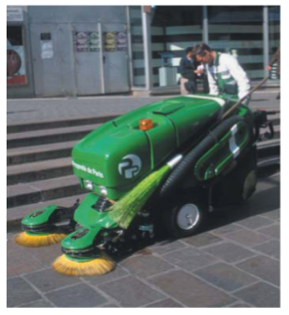 Dispositifs de contrôle GPS (coût d’agence)
2.3. La gouvernance d’entreprise
La question de l’efficacité
La question de la légitimité
Comment associer des capitaux et organiser la répartition des pouvoirs au sein de la firme de façon à en assurer le développement et l’efficacité productive ?

Rébérioux, Gouvernance d’entreprise et théorie de la firme : quelles alternatives à la valeur actionnariale, 
Revue d’économie industrielle, 2003
3. Le renouveau d’une approche institutionnelle hétérodoxe
3.1. La théorie de la régulation
Les deux idées centrales de la théorie de la régulation :
Les enchaînements d’un régime tiré par la finance
Si les institutions sont décisives, peut-on les modifier à discrétion ?
Ces formes institutionnelles sont le résultat de compromis (exemple de la France des années 50 avec le consensus PCF, CGT, gaullistes). Or ces compromis sont difficiles à trouver (exemple du Brésil et de l’Argentine) 

il n’existe pas de one best way institutionnel comme en témoigne la grande diversité institutionnelle mise en évidence par B. Amable dans Les cinq capitalismes.
La nécessité de tenir compte de l’ensemble des institutions (pas seulement l’Etat et le marché pour Keynes et les NC, pas seulement le marché et les organisations pour Coase et Williamson))
R. Boyer, « Les institutions dans la théorie de la régulation », 2003
3. L’économie des conventions
Qu’est-ce qu’une convention?
Au sens économique, la convention est une régularité, connue de tous et à laquelle tout le monde se soumet parce que les autres s’y soumettent. L’idée de la connaissance partagée est donc décisive. C’est le concept de la common knowledge qui vient de David Lewis.
La convention de Lewis
Lewis (1993) résume les conditions pour qu’une régularité R dans l’action, ou dans l’action et la croyance, constitue une convention dans une population P par six propositions :

chacun se conforme à R ;
chacun croit que les autres se conforment à R ;
cette croyance que les autres se conforment à R donne à chacun une bonne et décisive raison pour se conformer lui-même à R ;
tous préfèrent une conformité générale à R plutôt qu’une conformité légèrement moindre que générale ;
il existe au moins une alternative R’ telle que la croyance que les autres s’y sont conformés donnerait à tout le monde une bonne et décisive raison, pratique ou épistémique, de s’y conformer également ;
les différents faits énumérés dans les conditions (1) à (5) sont affaire de savoir commun.
Qu’est-ce qu’une convention ?
« une convention désigne l’organisation sociale au travers de laquelle la communauté se dote d’une référence commune, produit une représentation collective extériorisée qui fonde les anticipations individuelles ». A. Orléan

La convention est « un type particulier de règles, empreintes d’un certain arbitraire, la plupart du temps non assorties de sanctions juridiques, d’origine obscure et de formulation relativement vague ou alors éventuellement précise mais sans formulation officielle » (Favereau, 1999, p.166)
Exemple d’une convention
En matière d’emploi par exemple, les clauses du contrat de travail ne suffisent pas à rendre compte de l’activité des salariés. Il existe au sein des entreprises des conventions d’effort, qui jouent un rôle décisif dans l’efficacité productive (ce que montrait la sociologie des organisations avec l’école des relations humaines notamment les travaux de l’anthropologue Warner qui souligne que la norme d’effort au sein de l’usine ne dépend pas du taux de salaire comme le pensait Taylor mais d’une convention passée entre salariés).
D’où viennent ces conventions?
Une croyance intersubjective (A. Orléan et l’effet Reagan)

La mobilisation d’un groupe guidé par leurs intérêts. Ex : les producteurs de camembert de Normandie 

Un discours normatif: si je respecte une convention, ce n’est pas seulement parce que tous les autres la respectent, c’est aussi parce que je trouve juste de la respecter et que je réprouve ceux qui n’agissent pas comme il convient de le faire. D’où la nécessité pour les économistes  de la convention d’entrer dans les représentations sociales des individus. C’est ce que font Boltanski et Thévenot dans De la justification de (1991).
Boltanski et Thévenot, De la justification (1991)
Aide mémoire, Sciences sociales, Dollo et alii, Sirey
III. Quelques problématiques sur les institutions
1. Institution, croissance économique et développement
1.1 Le rôle des institutions
Les théories standard de la croissance économique ne permettent pas d’expliquer ces inégalités. Le modèle de R. Solow fait du seul progrès technique le facteur permettant d’expliquer les gains de productivité et la croissance. 

Les théories de la croissance endogène soulignent l’impact des infrastructures, du capital humain, de l’innovation, ce qui ouvre la réflexion sur les institutions (ce que fait Ph. Aghion par exemple) mais ne la conduit pas vraiment.
« Les facteurs que nous avons répertoriés (innovation, économies d’échelle, éducation, accumulation de capital, etc…) ne sont pas les causes de la croissance. Ils sont la croissance ».
     
     North et Thomas ( 1973) cité par Acemoglou, Johnson et Robinson (2005)
Eclairage électrique en Corée du sud, obscurité en Corée du Nord
L’exemple des deux Corées
D. Rodrik et Arvind Subramanian, « La primauté des institutions », Finance et développement, juin 2003.
1.2. Les « bonnes » institutions politiques et économiques
Le rôle des institutions politiques
Sen (Pauvreté et famine, 1981)

« Dans une nation démocratique, la pérennité d’un gouvernement est menacée par l’arrivée d’une famine. Il aurait des difficultés à résister aux critiques de l’opposition et à gagner les élections. C’est la raison pour laquelle la faim, sous cette forme aiguë, n’existe pas dans les pays démocratiques, même très pauvres, mais apparaît seulement là où il n’y a pas de démocratie.  ».
Dans certaines colonies, dans lesquelles les ressources exploitables étaient nombreuses, les colons ne se sont pas installés de façon durable et ont mis en place des institutions de pillage (appropriation exclusive des richesses par une minorité, absence de droits de propriété pour les colonisés (pas propriétaire d’une terre et pas propriétaire de leur force de travail non plus) et absence de redistribution). C’est le cas de l’Afrique, des Caraïbes, des pays d’Amérique latine dont le rythme de croissance est resté faible.
Dans les colonies moins bien dotées en ressources naturelles, l’installation avait en revanche une visée plus durable et les colons ont alors mis en place des lois et des institutions destinées à protéger leurs propres droits, tant politiques qu’économiques. Les institutions de ces colonies étaient donc nettement plus propices à l’investissement et à la croissance économique.
Des institutions inclusives

Des institutions extractives
1.3. Comment expliquer l’inertie institutionnelle ?
1re explication: les conditions du changement doivent être réunies
Pour D. Acémoglou, il faut:

soit que les groupes favorables à la réforme deviennent suffisamment puissants pour l’imposer (exemple: la bourgeoisie en 1789)

soit que la société compense les effets de la réforme pour les perdants. Or pour que ce partage des richesses soit élaboré, il faut des institutions politiques qui permettent une délibération collective et la construction de compromis sociaux. On peut faire un lien avec les institutions de légitimation du marché de D. Rodrik.
2ème explication:
Les pouvoirs publics peuvent intervenir sur les institutions formelles mais pas sur les institutions informelles. Or les secondes contraignent les premières.
Exemple de la flexisécurité danoise et de sa difficulté d’importation
3ème: changer les institutions ne comptent pas
Plusieurs travaux soulignent que le changement institutionnel n’est pas la solution parce que la qualité des institutions dépend surtout du niveau de vie moyen de la population ou du capital humain. En 2004, E. Glaeser montre que les pays où l’éducation est peu développée, ne sont jamais des démocraties alors que les pays où les niveaux d’éducation sont élevés sont des démocraties stables, même si parfois imparfaites. Ainsi la variable explicative première serait le capital humain et pas les institutions qui n’ont pas d’impact sur les niveaux d’éducation à venir.
2. Marché et institution
2.1. Les marchés sont institués
Le mouvement des « enclosures » 

2. L’abrogation de l’Acte de Speenhamland (1834)

3. L’abrogation des droits sur les blés (1846)

4. La réforme monétaire du Bank Charter act de 1844
Les institutions créatrices du marché
La construction des marchés est un processus continu.


La diversité des arrangements institutionnels
Les institutions créatrices du marché

Les institutions de règlementation des marchés
2.2. Les institutions encadrent les marchés
Les institutions créatrices du marché

Les institutions de règlementation des marchés 

Les institutions de stabilisation des marchés

Les institutions de légitimation des marchés